Die NormalverteilungStandard-Normalverteilung - Beispiele
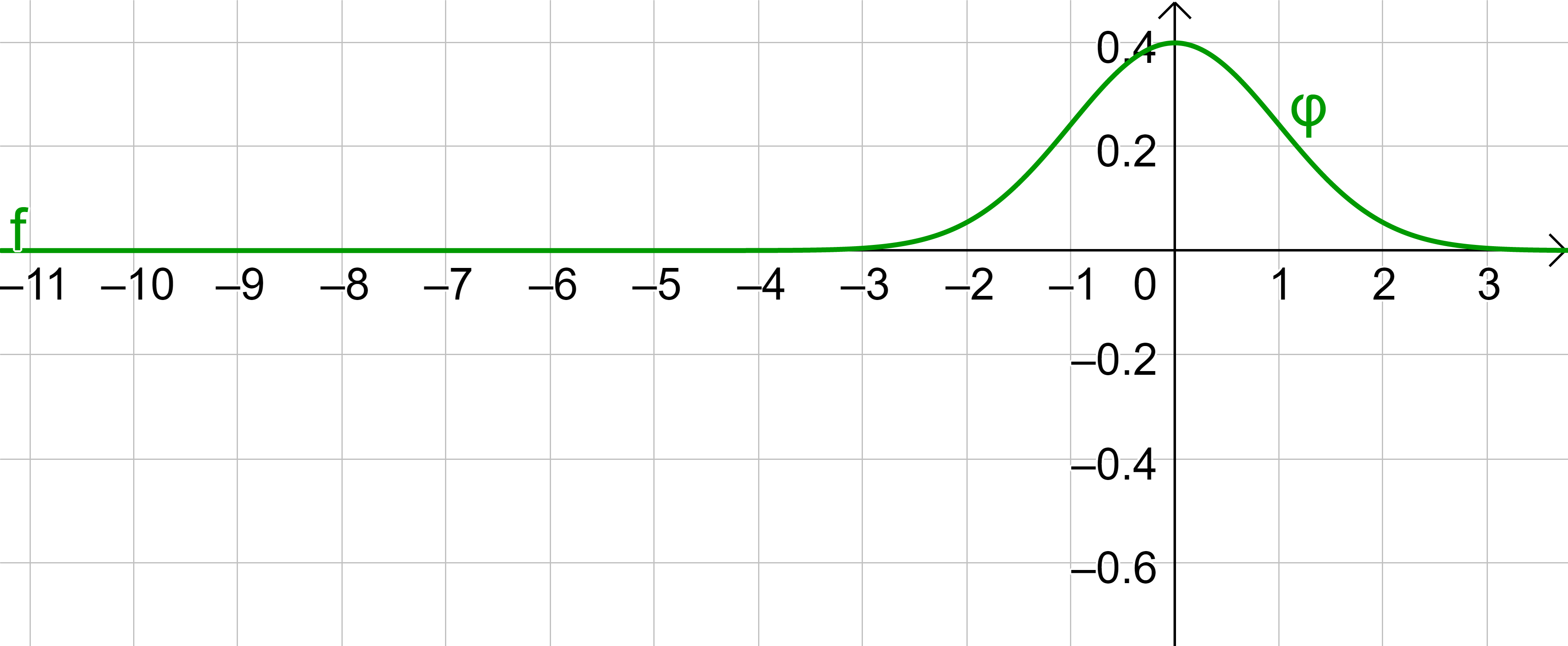 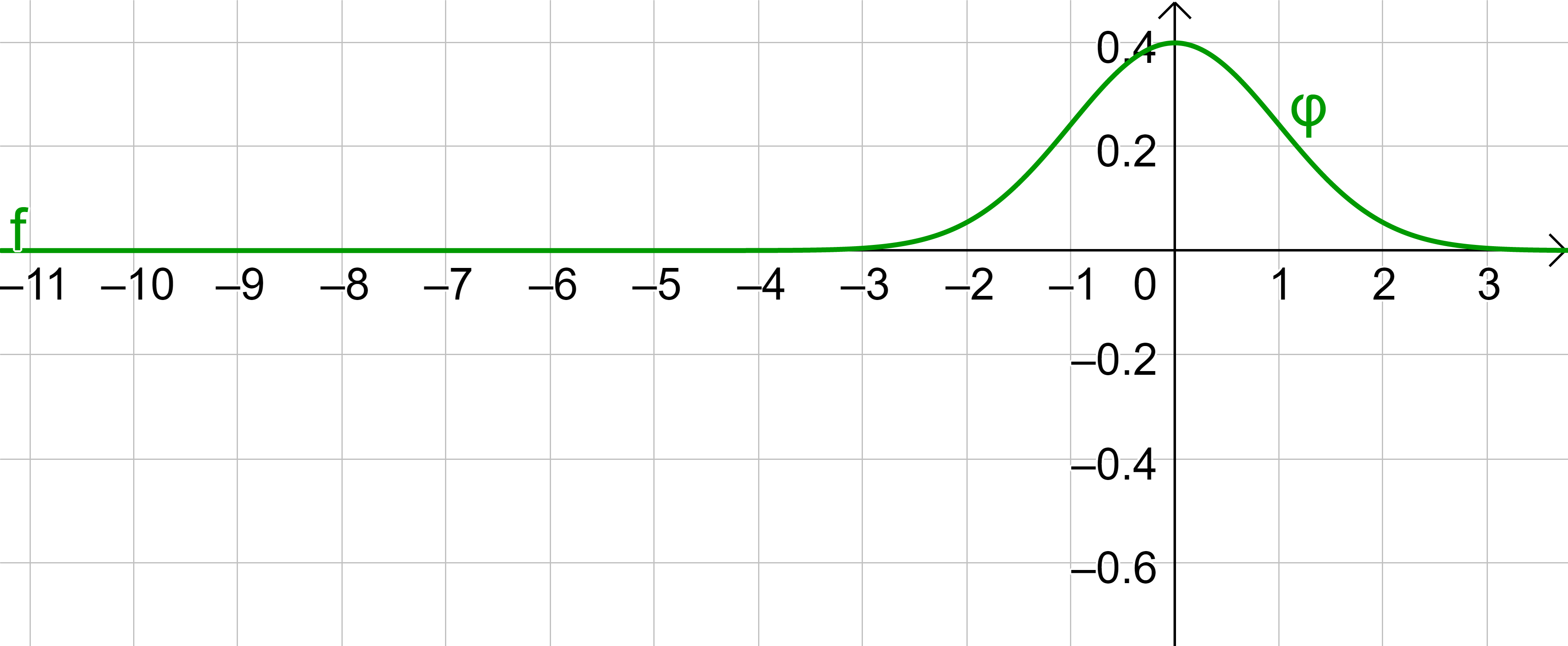 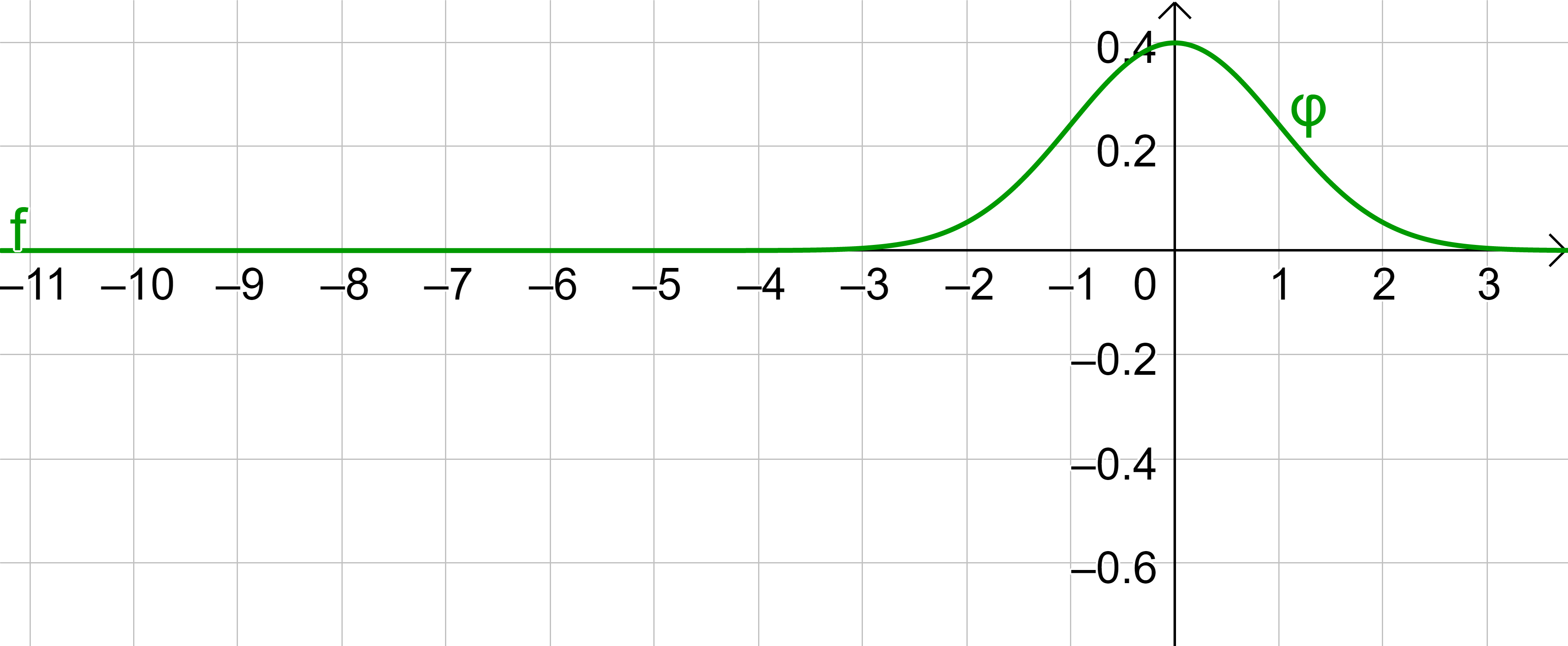